LE CATACOMBE E I SIMBOLI DEI PRIMI CRISTIANI
LE CATACOMBE DEI CRISTIANI
COME SONO FATTE LE CATACOMBE
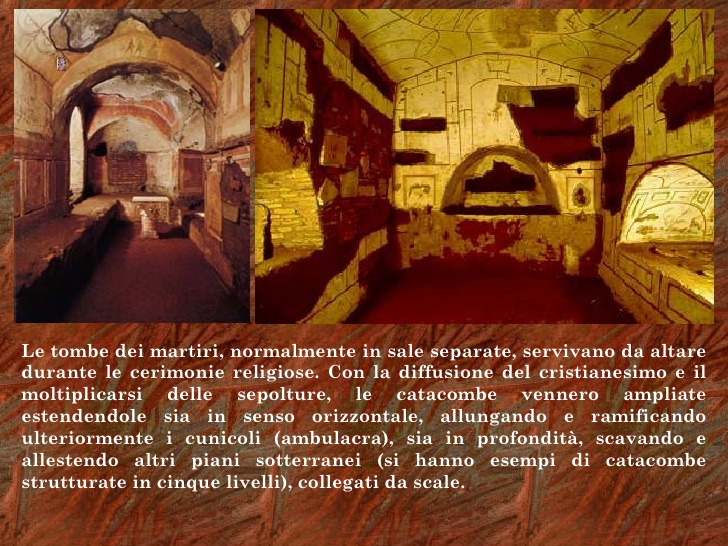 I SIMBOLI DEI PRIMI CRISTIANI
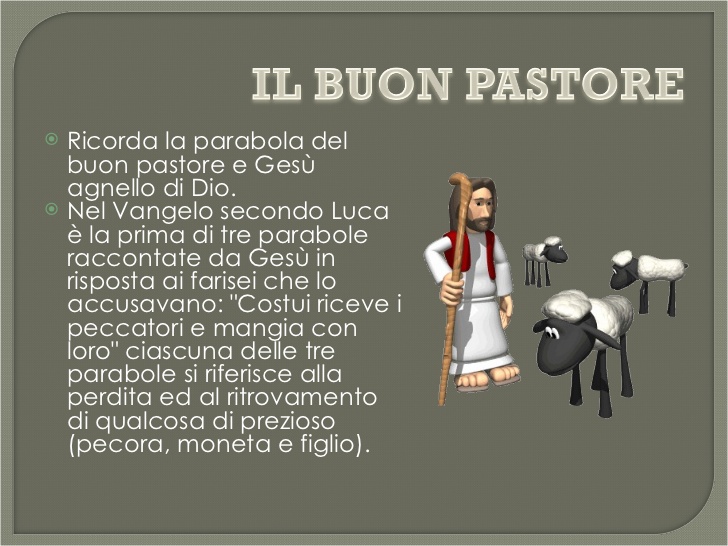 IL PESCE E LA COLOMBA
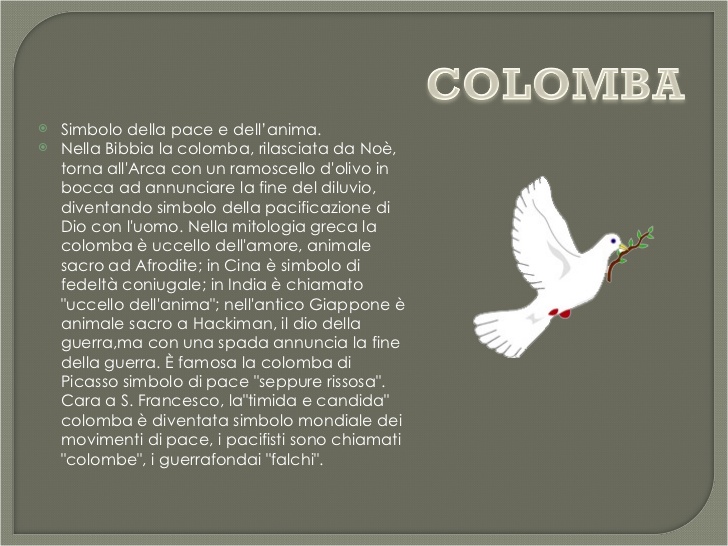 IL MONOGRAMMA DI CRISTO E L’ANCORA
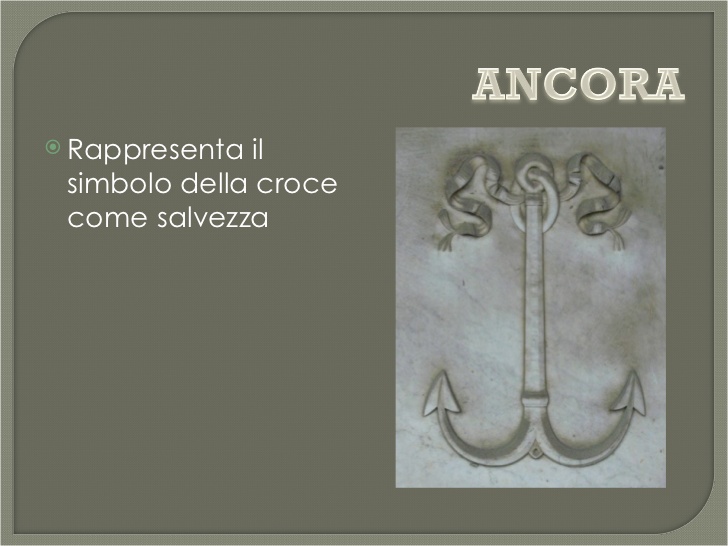 LA CROCE E  ALFA E OMEGA
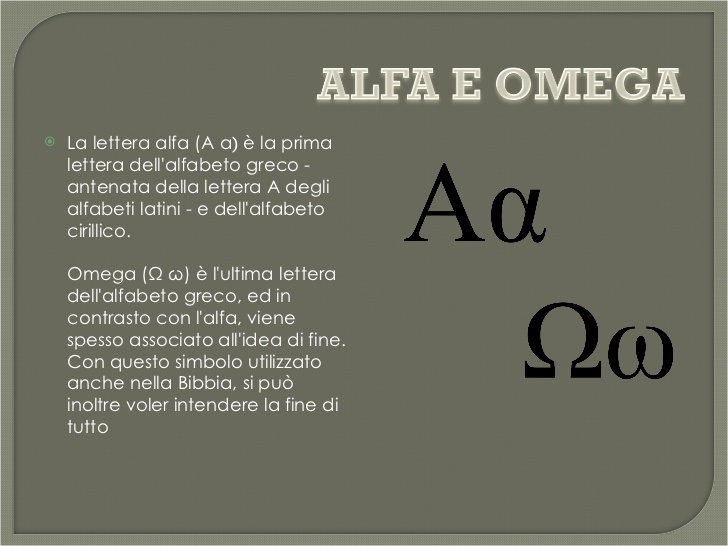 ATTIVITA’
LEGGI A PAG . 18 DEL LIBRO DI TESTO  E POI DISEGNA SUL QUADERNO I SIMBOLI DEI PRIMI CRISTIANI E SPIEGANE IL SIGNIFICATO